輔仁大學109學年度
預算編列說明會
主持人：邱淑芬主任
中華民國109年2月12日
議    程
109學年度預算編列原則
主講人：邱淑芬
預算編列流程
各單位上網登錄，提出概算
是
一級主管審核
否
是
否
會計室審核
會計室彙整
是
否
預算審查委員會審議
是
否
董事會審定
是
教育部核備
預算編列期程
開放系統登錄
109
108
2/13
5月
6月
7月
12/5
7/31
2/12
3/6
3/9
5/31
中旬
前
前
中旬
預算編列日程
預算編列日程
預算編列原則
預算編列原則
支出面
收入面
人事費
業務及維護費
財產交易短絀
退休撫卹支出
折舊及攤銷
獎助學金支出
推廣教育及其他教學支出
產學合作支出
財務支出
其他支出
資本支出
學雜費收入
推廣教育收入
產學合作收入
補助及捐贈收入
財務收入
其他收入
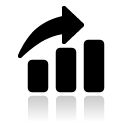 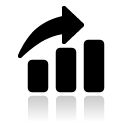 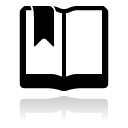 預算編列原則-收入面
預算編列原則-收入面
預算編列原則-支出面(人事費)
預算編列原則-支出面(業務及維護費)
原則上以108學年度原預算總額度下修1%為分配上限，各院預算額度依教師與學生人數及學雜費相關比率，綜合評估後進行逐年3%-6%微調，再以105至107學年度學雜費平均增減比率調整，再減除學位考試費用。
學位考試費用額度單獨核定。
預算額度
包含一般預算
單位特別計畫
不包含校務獎補助款
            高教深耕補助款
12學院
進修部
行政及使命單位
原則上以108學年度預算額度為基準。
原則上以108學年度原預算額度下修1%編列。
※業務費及維護費預算額度可流用至工讀助學金與資本門。
預算編列原則-支出面
校內業務單位租借場地
預算編列原則-支出面
預算編列原則-支出面
公關費
與
福利費
不得流用
預算編列原則-支出面
預算編列原則-支出面
預算編列原則-支出面
預算編列原則-支出面
預算編列原則-支出面
預算編列原則-支出面
預算編列原則-支出面(資本支出)
預算編列原則-支出面(資本支出)
1.電腦、冷氣及家具之規格配備，請依總務處規定處理。
2.新設系所單位或增聘教師，亦或已達報廢且不堪使用者，在該單位預算額
度內編列。
其他注意事項
資本支出保留
碩專班預算編列
01
未能於109年7月31日前完成核銷者，應於109年4月底前申請保留並計入109學年度預算經費中，未納入者以自動棄權論。
資本門保留以1年為上限，且不得變更原保留品項。
收入總額之30%由學校統籌作為攤付行政支援及共通成本運用。
收入總額之70%由各院依規定自行運用。(編列上限)
02
憑證核銷
相關規定
執行109學年度預算時，應檢具109年8月1日至110年7月31日之合法單據。
預支款僅可借支未來一個月內之活動，並請於活動結束兩週內辦理核銷。
輔仁大學預算要點
輔仁大學預算執行辦法
03
04
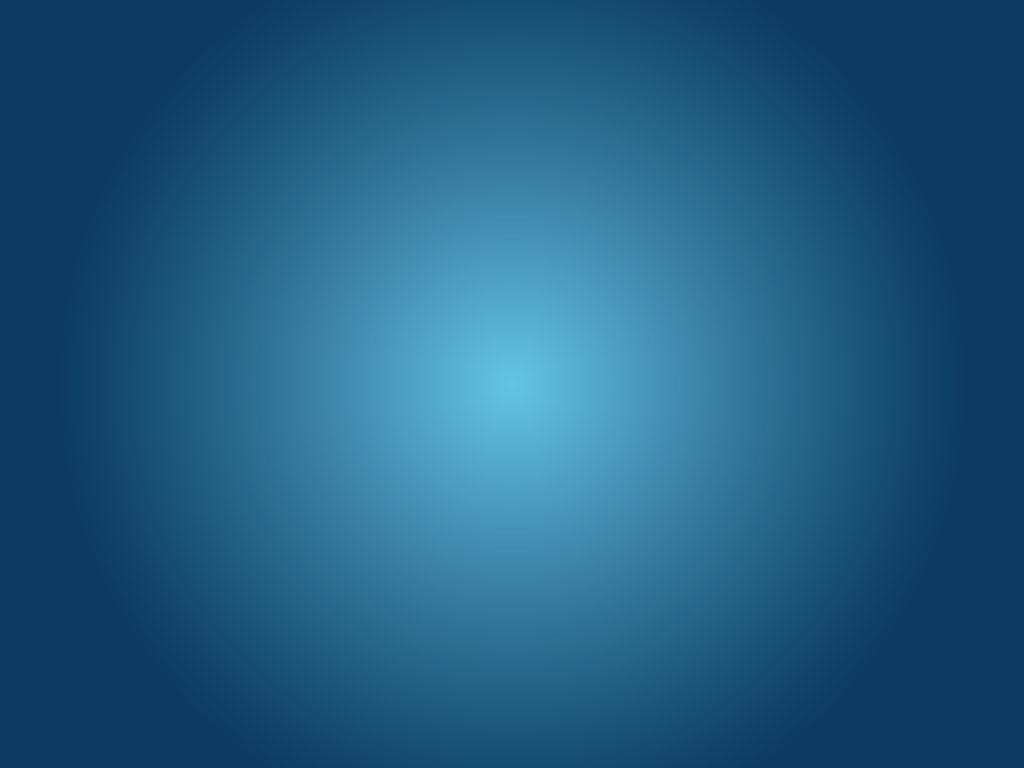 總   務   處
相關預算說明
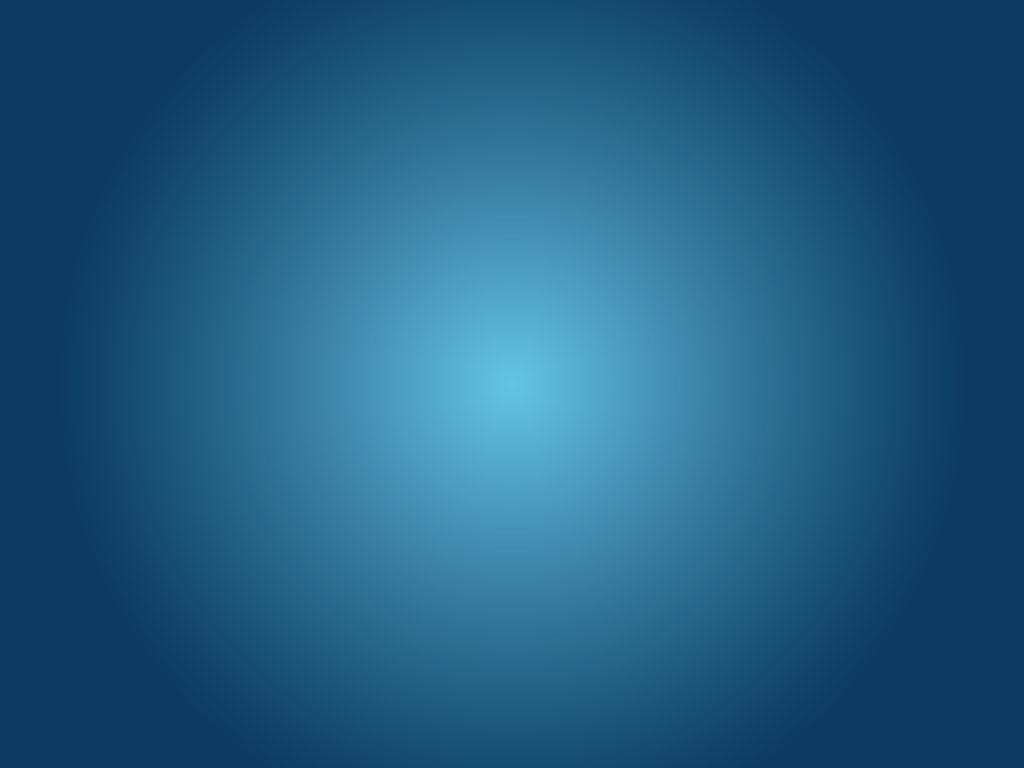 研   發   處
相關預算說明
問 題 與 討 論
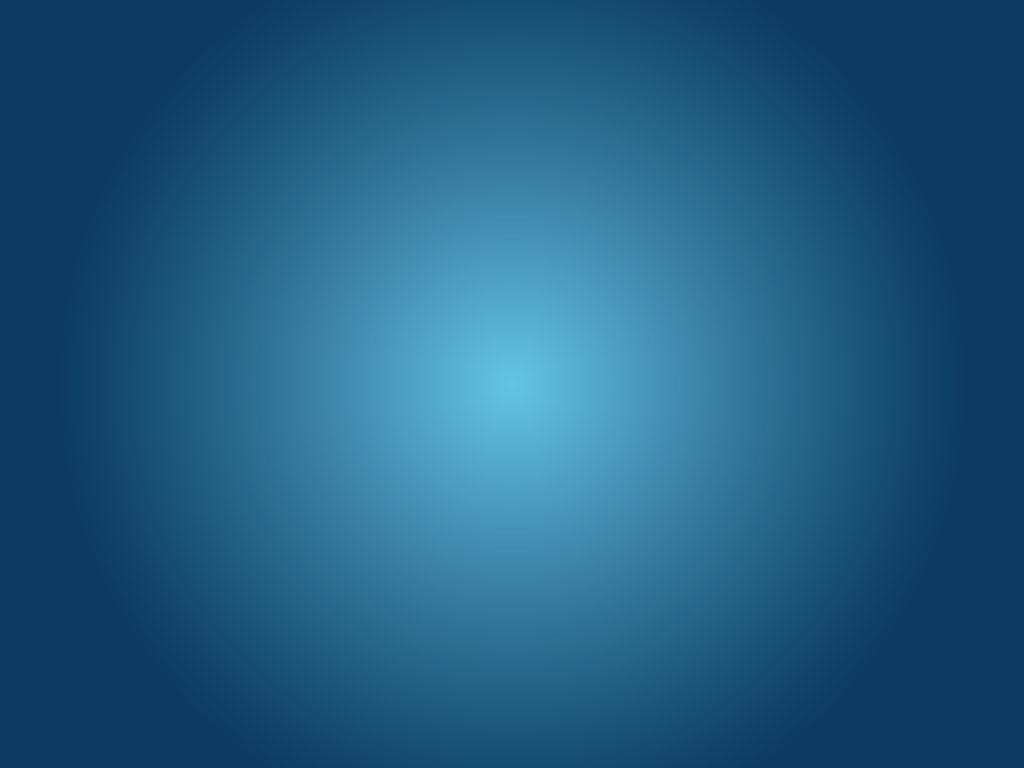 概算系統操作說明
www.budget.fju.edu.tw/fjcuv/